OUTLOOK Hotmail eMail
Session 8
MAR 13-14 7-9 PM, LAB 2

Instructor: Ben Tarbell
Editor: Monna Tarbell
Monitors: BOB MCQUEENEY
1
WHAT WE WILL COVER
LOGGING IN
READING EMAILS
WRITE, SEND & REPLY
FOLDERS
SPAM & JUNK
CONTACTS
SETTINGS
MISC
2
Turn your computer on
Button on desktop
Button on monitor
Log into your favorite browser
Log into your email account
3
SIGN IN TO YOUR EMAIL
USE YOUR FAVORITE BROWSER
INTERNET EXPLORER
MOZILLA FIREFOX
GOOGLE CHROME
USE A SEARCH ENGINE TO GET EMAIL SIGN IN PAGE
WWW.OUTLOOK.COM                WWW.MSN.COM
WWW.LIVE.COM                 WWW.HOTMAIL.COM
4
AUTOMATICALLY OPEN EMAIL
MAKE YOUR EMAIL A FAVORITE OR BOOKMARK 
OPEN EMAIL (IN GOOGLE CHROME)
CLICK STAR
PICK BOOKMARKS BAR
DONE
DO NOT CLICK KEEP ME SIGNED IN CHECK BOX
5
SIGN IN TO MICROSOFT
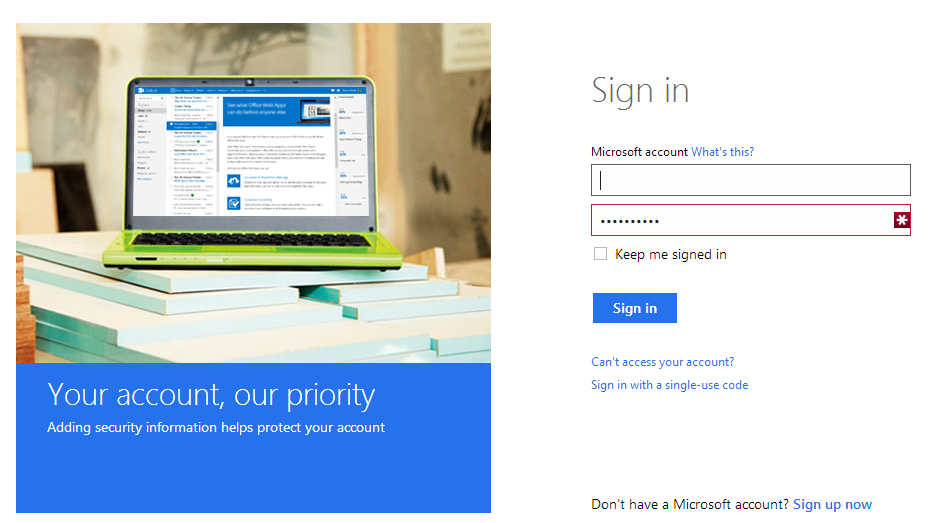 6
WHAT DO YOU SEE?
IN BOX WITH NUMBER OF UNREAD EMAILS
CENTER TOP CONTAINS EMAILS
BOTTOM READING PANE IS FOR VIEWING OPENED EMAIL
RIGHT PANE FOR ADVERTISEMENTS
NUMBER OF MESSAGES IN INBOX
UNREAD EMAILS IN BOLD TYPE
READING PANE IS MOVEABLE
CAN USE FULL VIEW TO READ EMAIL
7
OUTLOOK EMAIL CURRENTLY
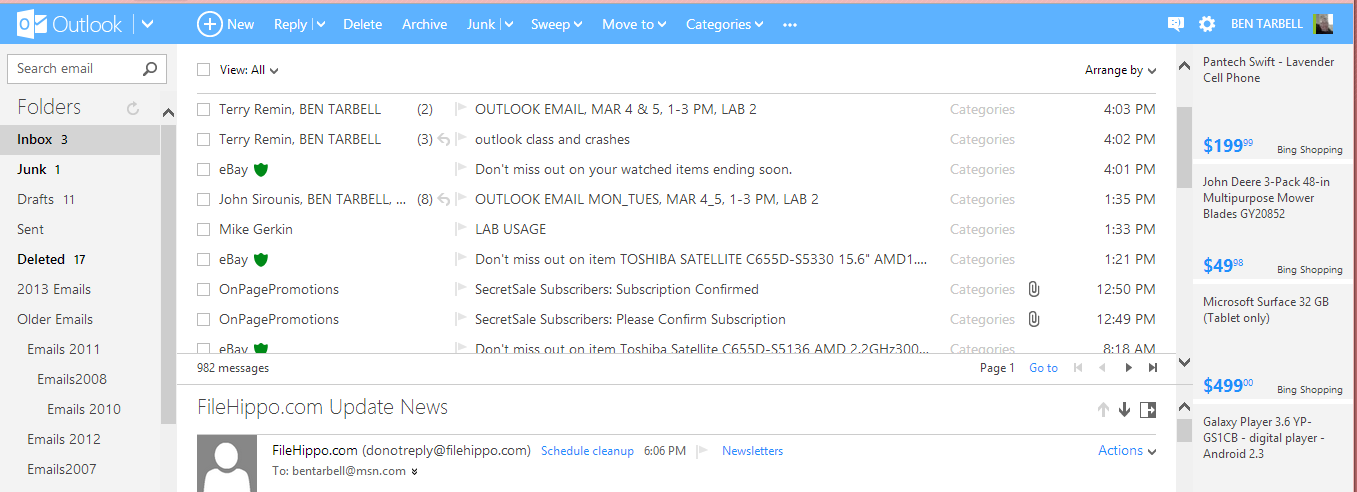 8
IT IS PRACTICE TIME
LET STUDENTS PRACTICE SIGNING IN AND ASK QUESTIONS
Open your email
How many unread emails
Do you have SOME from me?
Hover mouse 
Any questions about OPENING OR automatic opening
9
WHAT WE WILL COVER
LOGGING IN
READING EMAILS
WRITE, SEND & REPLY
FOLDERS
SPAM & JUNK
CONTACTS
SETTINGS
MISC
10
CLICK ARROW BY VIEW ALL
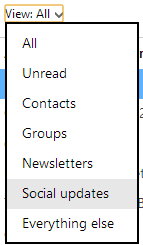 11
CLICK ON GEAR
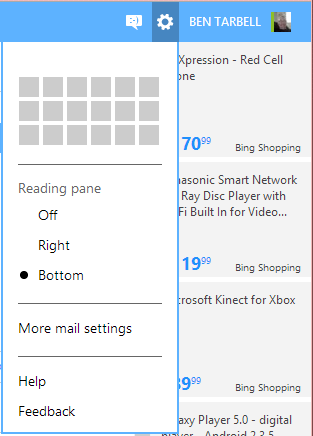 12
opening an email from the inbox
A single left click on the email line will open an email in the lower (viewing) pane.
A double left click on the email line will open an email in the full view.
To switch from the lower (viewing) pane to the full view, left click on “full view”
13
ONCE IN FULL VIEW
YOU CAN
GO BACK TO MESSAGES (upper right)
ARROW DOWN TO NEXT MESSAGE (if arrow is solid color and you will stay in Full View)
ARROW UP TO PREVIOUS MESSAGE (if arrow is solid color )
IN EACH CASE YOU will stay in Full View)
14
PREVIEW PANE OPTIONS
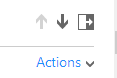 15
CLICK ACTION ARROW
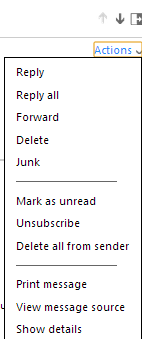 16
LETS REVIEW WHAT WE HAVE COVERED
LEFT CLICK TO OPEN AN EMAIL
CLICK ON FULLVIEW
ARROW DOWN/UP TO NEXT/PREVIOUS EMAIL
GO BACK TO INBOX
CLICK TO FORWARD
CLICK TO REPLY
17
ADJUSTING SIZE OF PREVIEW PANE
DEMONSTRATE
PRACTICE
18
PREVIEW TO FULL VIEW
REFER BACK TO SLIDE FOR
SINGLE CLICK AND DOUBLE CLICK
19
OUTLOOK TOOL BAR
TO DEAL WITH OPEN EMAILS
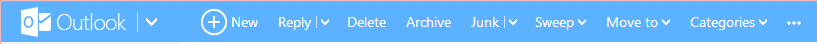 20
REFRESH YOUR EMAILS
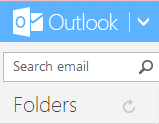 21
ALL THESE OPTIONS LET YOU DEAL WITH INDIVIDUAL EMAILS EFFICIENTLY
REVIEW THE EMAIL HANDLING OPTIONS ON PREVIOUS SLIDES
PREVIEW PANE ACTIONS LIST
TOOL BAR OPTIONS
22
LET’S REVIEW
OKAY, LOOK AT AND CLICK ON THESE VARIOUS OPTIONS TO SEE HOW EASY IT IS TO PROCESS OR DEAL WITH AN EMAIL
UP AND DOWN ARROWS
GO OVER GHOST ICONS
ACTIVATE FLAG FOR FOLLOWUP
CLICK DOWN ARROW AFTER REPLY
EXPLAIN TOOLBAR
23
DELETING EMAILS
When an email has been deleted, it is actually moved to the Deleted folder
Once an individual email is deleted from the “deleted folder” or,
the “deleted folder” is emptied, 
there is no second chance to retrieve an email.
24
WAYS TO DELETE EMAILS
YOU CAN PLACE A CHECK IN THE FRONT BOX AS YOU SCAN/READ EMAILS
TO REMOVE THEM AS A GROUP, CLICK ON “DELETED” LOCATED JUST BELOW LIST OF EMAILS
DELETED EMAILS GO TO THE DELETED FOLDER
25
WAYS TO DELETE AN INDIVIDUAL EMAIL AS YOU PREVIEW
BY CLICKING EMAIL, THEN
CLICK DELETE IN PREVIEW PANE
SELECT EMAIL CLICK DELETE IN OPTIONS BAR
CHECK IN SQUARE BOX
RIGHT CLICK MOUSE FOR DROPDOWN MENU, LEFT CLICK TO DELETE
PUSH DELETE KEY ON KEYBOARD
OPEN FULLVIEW, CLICK ACTION DOWN ARROW THEN DELETE
26
DELETE FULLVIEW EMAILS AS YOU READ
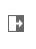 CLICK “FULL VIEW” TO OPEN 

READ EMAIL, THEN DELETE 
USING ONE OF THE AFORE MENTIONED DELETE OPTIONS
NEXT EMAIL OPENS IN “FULL VIEW”
CONTINUE TO READ/DELETE
27
UN-DELETING (RESTORING) A DELETED EMAIL
LEFT CLICK ON THE DELETED FOLDER (LEFT COLUMN) THIS WILL DISPLAY ALL THE EMAILS YOU HAVE DELETED
LEFT CLICK ON ONE TO RESTORE
CLICK ON MOVE TO IN TOOL BAR
PICK FOLDER WITH LEFT CLICK
28
PRINTING AN EMAIL
SELECT EMAIL BY LEFT CLICKING ON IT
CLICK TO READ IN “FULL VIEW“
THEN CLICK ON PRINTER IN ***
ACTIONS
	- RIGHT CLICK, SELECT PRINT
29
REFRESH YOUR EMAILS
YOU CAN CLICK ON INBOX
OR YOU CAN CLICK THE “REFRESH” BUTTON
OR CLICK THE F5 KEY
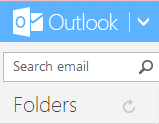 30
CLICK ARROW BY “CATEGORIES” TO ADD CATEGORIES TO EMAILS
31
CAN MANAGE CATEGORIES
CLICK ON MORE OPTIONS - MANAGE CATEGORIES
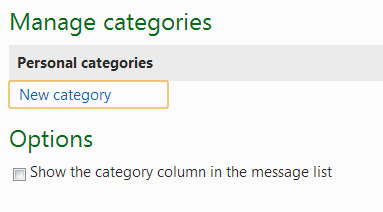 32
LET’S REVIEW AGAIN
Reading emails
Delete emails
Move to
Categories
Printing an email
Refresh inbox
Make a new folder
33
eMail Search box
REGULAR SEARCH
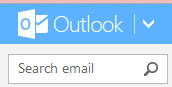 34
HOW TO DOWNLOAD FILES ATTACHED TO AN EMAIL
CLICK ON PAPERCLIP
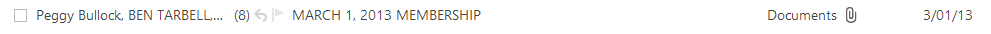 35
OPENING AN ATTACHMENT
THE “PAPERCLIP” INDICATES AN ATTACHMENT
DOUBLE CLICK ON THE PAPERCLIP TO OPEN THE 	ATTACHMENT
VIEW ONLINE/DOWNLOAD
	-- VIEW ATTACHMENT: DOCUMENT/PICTURE
ONCE OPEN (DOWNLOADED) -YOU CAN SAVE ATTACHMENT TO YOUR HARDDRIVE
36
MORE REVIEW
Search Box
Email from Instructor with attachment
Open/Download attachments
37
WHAT WE WILL COVER
LOGGING IN
READING EMAILS
WRITE, SEND & REPLY
FOLDERS
SPAM & JUNK
CONTACTS
SETTINGS
MISC
38
IDENTIFY PARTS OF NEW EMAIL
CLICK NEW ON TASK BAR
1-from email account (Automatically ENTERED)
2-to email recipients (cursor blinks HERE)	
3-cc and bcc – NEED TO PULL DOWN CC
4-CLICK OPTIONS TO GET BCC
5- ADD A subject line		
6-ATTACH FILES-attachments/docs/photos
7-formatting bar-(hover mouse on each)
8-email body- type your message here	
9-Signature section (OPTIONAL)
39
ADDING RECIPIENTS TO YOUR EMAIL
VARIOUS WAYS
TYPE IN EMAIL ADDRESS
WHEN YOU START TYPING THE COMPUTER WILL START SHOWING MATCHES FROM YOUR CONTACT LIST
CLICK “TO” BUTTON TO DISPLAY CONTACTS LIST
Scroll down -CLICK ON ONE YOU WANT
REPEAT FOR ADDITIONAL RECIPIENTS
40
USING Cc AND Bcc
click on “Show Cc & Bcc” in upper right corner
THE “Cc” (CARBON COPY) FIELD	
CAN ENTER  CONTACT(S) JUST LIKE “TO”
THESE PEOPLE GET COPIES (NOT EXPECTED TO REPLY)
41
USING Bcc
THE “Bcc” (BLIND CARBON COPY) FIELD
CAN ENTER CONTACT(S) JUST LIKE “TO” AND “CC”
The primary recipients of your email will NOT know that “Bcc” got a copy of the email.
42
TIP
When you want to make sure something gets followed up on, always Bcc yourself on new emails to have a copy of the email coming into your “IN” box. 
Then you can put a flag on it
43
NEW EMAIL SUBJECT LINE
SHORT, 
DESCRIPTIVE, 
HELPS TRACK CONVERSATION
44
CUT - COPY - PASTE
The Cut, Copy, and Paste commands work as expected, like in any other text editor: select the text and then copy or cut; click with your cursor where you want to make the insertion.
 point in your email body to paste text.
45
ADDITIONAL FORMATTING
46
REVIEW AGAIN
Reply to one EMAIL I sent you
Add cc and bcc
Add message
Send
Add to Contact List (IF ASKED)
47
CONVERSATIONS
WITH CONVERSATION SETTING “ON” ALL EMAILS WITH THE SAME SUBJECT LINE WILL BE LINKED TOGETHER SO YOU CAN SEE THE “STRING OF EMAILS”
EACH NEW EMAIL SUBJECT CAN BE THE BEGINNING OF  A “CONVERSATION”
48
SETTING UP CONVERSATIONS
LEFT CLICK GEAR, “MORE MAIL SETTINGS”  
  ….THERE IS A SETTING ON LEFT SIDE
Reading email
Third item –group by  conversation
49
SET UP CONVERSATIONS
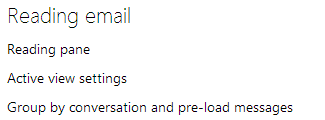 50
ATTACHMENTS TO EMAILS
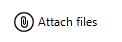 51
TIP-WHERE IS MY ATTACHMENT?
PRE-LOCATE THE DOCUMENT, PHOTO, ETC. THAT YOU WANT TO ATTACH AND 
PUT A COPY (Do NOT move the original file) OF IT ON THE DESKTOP WHERE IT IS EASIER TO FIND
AFTERWARDS, YOU CAN DELETE THE “COPY” FROM DESKTOP
SOMETIMES GOOD TO MENTION IN BODY OF EMAIL THAT THERE IS AN ATTACHMENT TO THE EMAIL
THAT WAY THE RECIPIENT WILL KNOW TO LOOK FOR IT
52
ATTACHMENTS
CLICKING ATTACH FILES WILL OPEN A LIBRARY OF DOCUMENTS FOR YOU TO CHOOSE THE ONE YOU WANT TO ATTACH.
LOCATE ITEM/YOUR DESKTOP/LIBRARIES
LEFT CLICK TO HIGHLIGHT THE ITEM YOU WANT TO ATTACH
DOUBLE CLICK TO ATTACH TO EMAIL
IN FREE OUTLOOK FILE SIZE LIMIT IS NO LIMITED
FOR MULTIPLE ATTACHMENTS, REPEAT
53
ATTACH PHOTO
SIMILAR PROCEDURE
MAY GET A STATUS CHART TELLING YOU OF  PROGRESS OF THE UPLOAD TO ATTACH PHOTO/MOVIE TO THE EMAIL
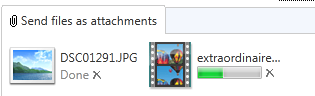 54
ADD A SIGNATURE TO YOUR EMAIL
MANUAL SINGLE SIGNATURE
CAN HAVE MULTIPLE SIGNATURES, 
CAN SET UP AUTOMATIC SIGNATURE, 
GEAR, MORE MAIL SETTINGS
MESSAGE FONT AND SIGNATURE – CREATE YOUR OWN
Reference signature on email sent to you
55
SEND YOUR NEW EMAIL
Take a moment to read and review what you are about to send
CLICK “SEND” BUTTON
 OR SAVE DRAFT (OPTIONAL)
OR RICH TEXT (OPTIONAL)
SET PRIORITY (OPTIONAL)
56
SEND/SAVE DRAFT/OPTIONS
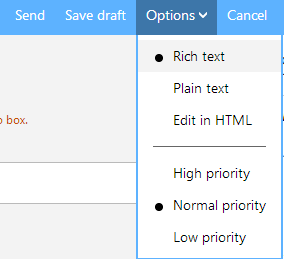 57
WHAT IS RICH TEXT
Rich Text Format (RTF) is a file format that lets you exchange text files between different word processors in different operating systems.
58
SENDING EMAIL
ONCE DONE ADDING RECIPIENT(S) , SUBJECT LINE, EDITING, ATTACHING, CLICK SEND. 
EMAIL DOES THREE THINGS:
1-COPY SENT TO “SENT” FOLDER
2-COPY SENT TO ALL RECIPIENTS IN “TO”, “CC” & “BCC”
3-GIVES YOU CONFIRMATION IT WAS SENT
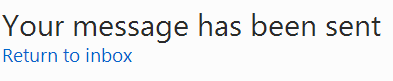 59
ONCE EMAIL IS SENT YOU WILL BE PROMPTED TO ADD RECIPIENT AS NEW CONTACT
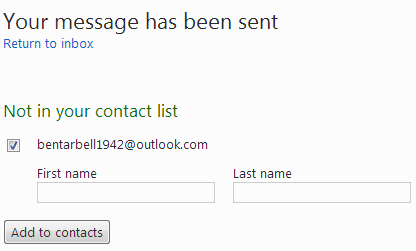 60
NOTE
IT IS NOT POSSIBLE TO RECALL AN EMAIL MESSAGE YOU HAVE SENT THROUGH OUTLOOK
BEST TO ONLY SEND YOUR EMAIL AFTER PROOF-	READING!!!
UsE spell-check
MISSPELLED WORDS WILL HAVE RED UNDERLINE-RIGHT CLICK-CHOOSE CORRECT  ONE
61
REPLY TO AN EMAIL
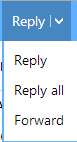 WHEN YOU CLICK ON REPLY TO AN EMAIL, HOTMAIL AUTOMATICALLY FILLS IN THE “TO” WITH EMAIL ADDRESS , AND 
USES SAME “TITLE” ADDING “RE:” FOR REPLY.
62
REPLY TO AN EMAIL -2
WHEN YOUR REPLY MESSAGE IS COMPLETE,
CLICK “SEND”
YOUR REPLY GOES TO ORIGINAL SENDER
COPY GOES IN SENT FILE
REPLY ALL WILL MAKE SURE EVERYONE IS UPDATED
63
FORWARD
SENDS AN EMAIL YOU RECEIVED TO SOMEONE NEW. 
AT THE RECEIVING END THE EMAIL SUBJECT LINE WILL HAVE “FW:” IN FRONT OF THE SUBJECT. 
[FW = FORWARDED]
64
EMAIL ETIQUETTE WHEN FORWARDING
DO NOT FORWARD ALL THE EMAIL ADDRESSES ON EMAILS THAT HAVE BEEN FORWARDED TO YOU. IF YOU DO YOU ARE JUST GIVING THE HACKERS AMMUNITION TO GRAB A LOT OF EMAIL ADDRESSES AND USE THEM IN A BAD WAY.
65
REMOVE ADDRESSES
HIGHLIGHT ALL THE EMAIL ADDRESSES AND PUSH ENTER (OR DELETE) TO DELETE SELECTED EMAIL ADDRESSES ON THE ORIGINAL EMAIL
YOU HAVE TO HAVE ALREADY SELECTED REPLY OR FORWARD TO DO THIS
THAT WAY YOU WILL NOT FORWARD EVERY ADDRESS RECEIVED ON TO SOMEONE ELSE. 
DEMONSTRATE THIS
OPEN EMAIL INSTRUCTOR SENT YOU
66
LET STUDENTS PRACTICE
YOU MAY PRACTICE NOW
RETURN An email to me bentarbell@msn.com
Add an attachment/picture
67
WHAT WE WILL COVER
LOGGING IN
READING EMAILS
WRITE, SEND & REPLY
FOLDERS
SPAM & JUNK
CONTACTS
SETTINGS
MISC
68
CLICKING ON BLACK ARROWS
DEMONSTRATE VIEWING MORE FOLDERS ON THE LEFT
CLICKING ON RIGHT POINTING ARROWS WILL EXPAND 
CLICKING ON DOWN ARROWS WILL CONTRACT
69
LEFT SIDE FOLDERSEVERYONES WILL BE DIFFERENT
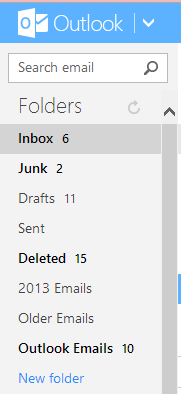 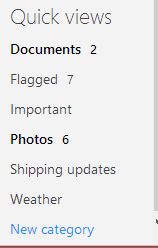 70
JUNK OPTION
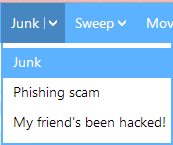 71
SWEEP OPTION
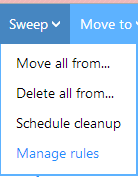 72
MOVE TO OPTION
MINE HAS EXTRA FOLDERS BY THE YEAR FOR FILING AWAY EMAILS I WANT TO KEEP

AT END IS  NEW FOLDER  CAPABILITY
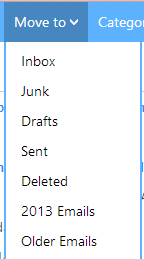 73
ADDITIONAL OPTIONS (***)
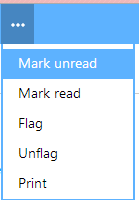 74
OTHER FOLDER OPTIONS
CREATE NEW FOLDER(S)
RENAME A FOLDER
EMPTY A FOLDER
DELETE A FOLDER
DEMONSTRATE THESE
75
WHAT WE WILL COVER
LOGGING IN
READING EMAILS
COMPOSE & SEND & REPLY
FOLDERS
SPAM & JUNK
CONTACTS
SETTINGS
MISC
76
OUTLOOK MANAGES SPAM
BY AUTOMATICALLY HIDING IMAGES, HOTMAIL PREVENTS SPAMMERS FROM KNOWING THEIR EMAILWAS OPENED (NO FEEDBACK).
OUTLOOK WILL NOT DISPLAY IMAGES IN OR ATTACHED TO EMAILS YOU RECEIVE FROM SENDERS THAT ARE NOT IN YOUR CONTACT LIST 
OR MARKED AS SAFE SENDERS (UNLESS YOU AUTHORIZE).
77
EMAIL SETTINGS
UNDER GEAR, MORE MAIL SETTINGS, CAN SET JUNK EMAIL FILTERING
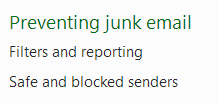 78
FILTERS AND REPORTING
CHOOSE A JUNK EMAIL FILTER
STANDARD
EXCLUSIVE
REPORT JUNK MESSAGES
BLOCK CONTENT FROM UNKNOWN SENDERS
79
GET A OUTLOOK EMAIL ALIASES
Microsoft says you can select just five Outlook aliases a year (an anti-spam and anti-hoarding restriction), so choose wisely. And be quick! 
Get the Outlook email address you want before someone else does.
80
MARK EMAIL AS JUNK
HOVER MOUSE OVER JUNK OPTION TO SEE THIS MESSAGE “MARK A SENDER AS UNSAFE AND DELETE THE MESSAGE”.
CLICKING JUNK WILL MOVE IT TO THE JUNK FILE, MARK SENDER UNSAFE AND DELETE FROM IN BOX.
Junk email is automatically moved into the junk email folder, where it is deleted after ten days.
81
UNSUBSCRIBE
To remove yourself (your email address) from this mailing list, just click on the blue "Unsubscribe" link (as shown on the screenshot).
Go all the way to the bottom of the email.
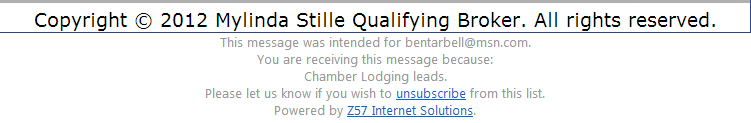 82
WHAT WE WILL COVER
LOGGING IN
READING EMAILS
WRITE, SEND & REPLY
FOLDERS
SPAM & JUNK
CONTACTS
SETTINGS
TIPS
83
CONTACTS
1-YOU CAN IMPORT CONTACTS FROM ANOTHER EMAIL PROGRAM
REFER TO TUTORIAL AT END
2-YOU CAN ENTER CONTACTS DIRECTLY
84
CONTACTS -2
ADD A NEW CONTACT CLICK NEW
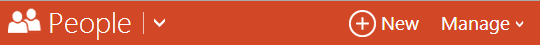 85
FILL IN INFORMATIONCLICK SAVEINCLUDE ONLY MINIMUM INFO
86
MANAGING CONTACTS
CONTACTS CAN BE IMPORTED FROM ANOTHER EMAIL PROGRAM 
IE, YAHOO TO OUTLOOK
GMAIL TO OUTLOOK
87
WHAT WE WILL COVER
LOGGING IN
READING EMAILS
COMPOSE & SEND & REPLY
FOLDERS
SPAM & JUNK
CONTACTS
SETTINGS
MISC
88
PATH TO SETTINGS
CLICK ON GEAR BY YOUR NAME
CLICK ON MORE MAIL SETTINGS
89
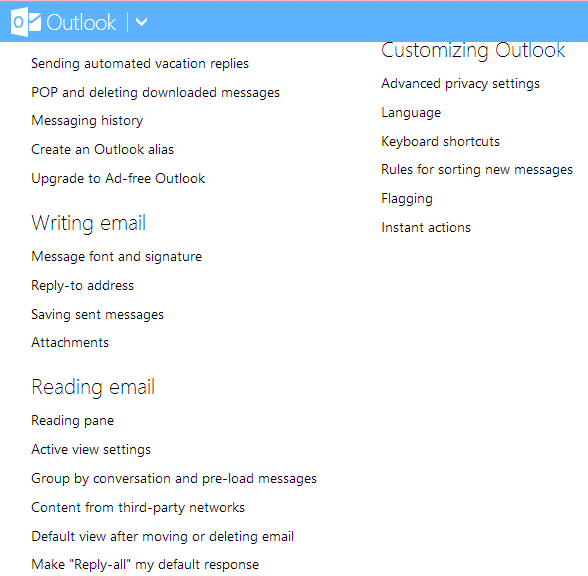 90
WHAT WE WILL COVER
LOGGING IN
READING EMAILS
WRITE, SEND & REPLY
FOLDERS
SPAM & JUNK
CONTACTS
SETTINGS
Misc
91
Where is Hotmail eMail help located?
http://www.freeemailtutorials.com/windowsLiveMail/meetWindowsLiveMail/index.htm
NOTICE TOPICAL LIST IN LEFT COLUMN STARTING ON PAGE 2.
USE SEARCH BAR TO FIND YOUR TOPIC
http://windows.microsoft.com/en-US/hotmail/hotmail-help
Ben just sent you an email containing these two links that you can click on.
92
Add another email account in Windows Live Mail
AMail
Under Options, More Options, 
Sending/receiving email from other accounts
93
CLICK “GO TO”
OPENS A CALENDER
ALLOWS YOU TO SELECT A DATE TO SEE EMAILS FROM A PARTICULAR DATE
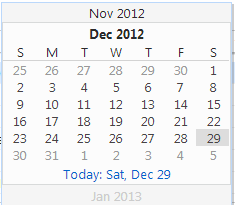 94
DID I EXPLAIN FUNNY FACE TO THE LEFT OF GEAR AND MY NAME?
Opens Messenger
Themes
Privacy Settings
Account
Options
Can sign into other email accounts
95
What do these symbols mean?
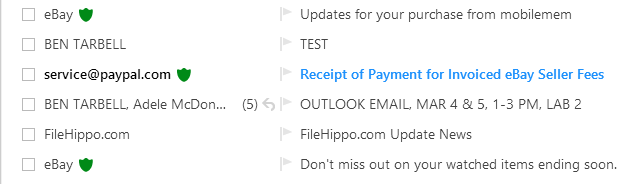 96
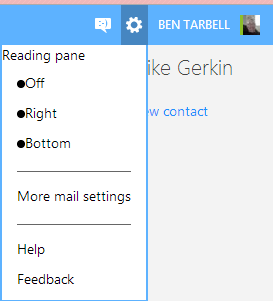 97
WHEN HELP OPENS
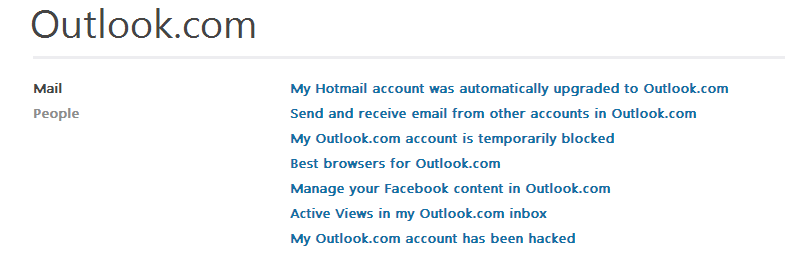 98
THE END
99
OUTLOOK EMAIL VERSION
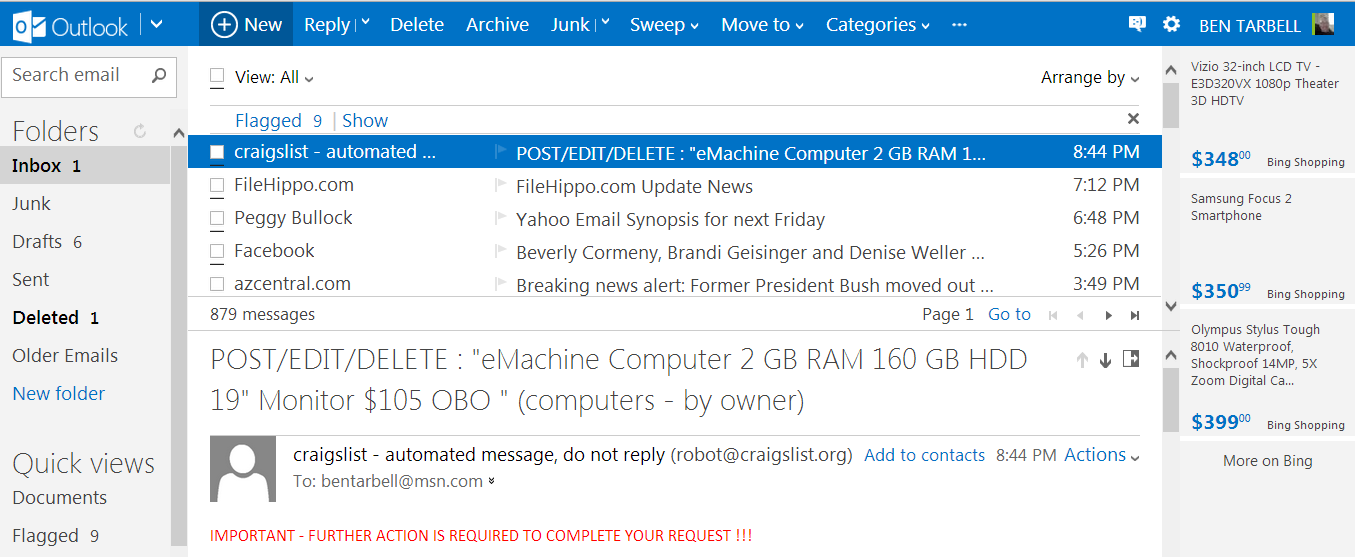 100
REASONS TO USE OUTLOOK
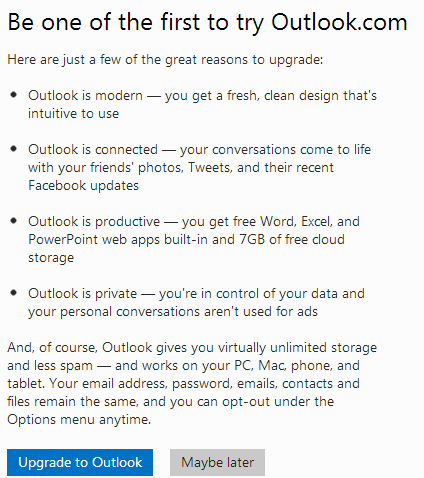 101
THE CLASSIC VERSION OF HOTMAIL
102
HOTMAIL VS OUTLOOK
YOU CAN SWITCH BETWEEN HOTMAIL AND OUTLOOK ANYTIME
DISPLAY OPTIONS ARE DIFFERENT
103
SIGN UP FOR NEW HOTMAIL ACCOUNT
104
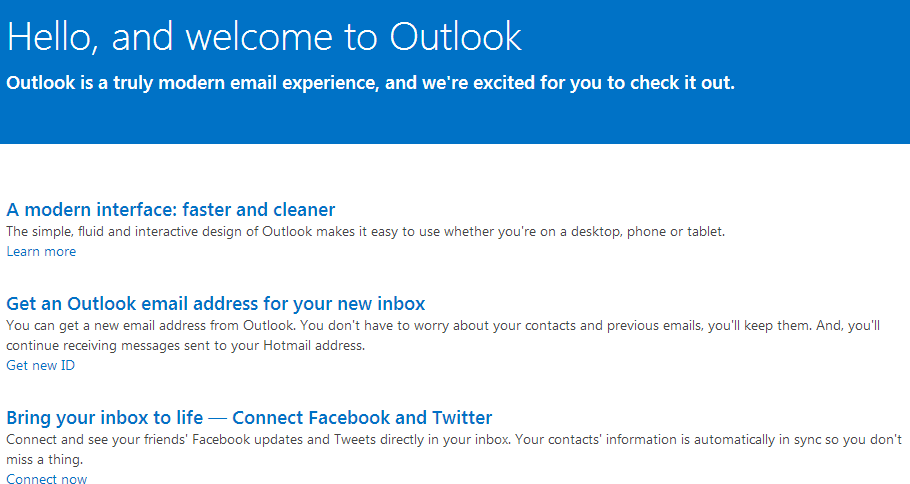 105
HELP TO SET UP NEW ACCOUNT
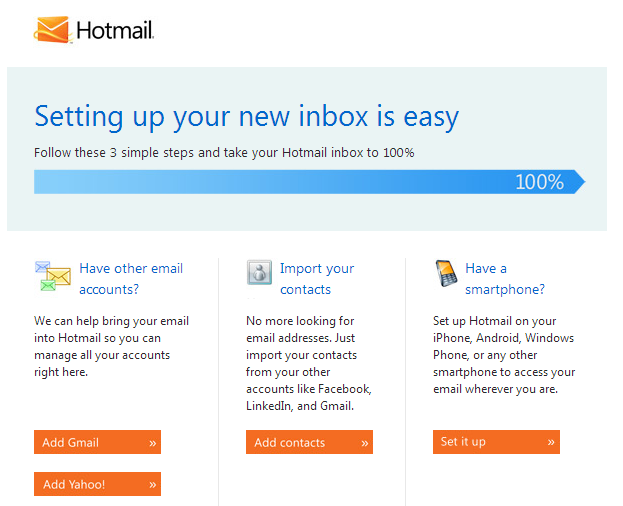 106
107
SAVE YOUR BOOKMARKS TO HTML
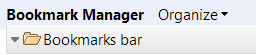 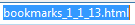 108
HELP TOPICS
ACCOUNT TEMPORARILY BLOCKED
HACKED ACCOUNT
FORGOTTEN PASSWORD
OTHER PROBLEMS SIGNING IN
RESTORE DELETED EMAIL MESSAGES
ACTIVE VIEWS IN HOTMAIL INBOX
SEND AND RECEIVE EMAIL FROM OTHER EMAIL ACCOUNTS
SHARE PHOTOS AND FILES
ORGANIZE YOUR INBOX
OPTIMIZE INTERNET EXPLORER FOR HOTMAIL
109
OCCASIONAL LOG IN PROBLEMS
110
WE WILL POINT OUT A FEW
Account details (password, aliases, time zone)- NOTICE IT MADE YOU LOG IN AGAIN FOR SECURITY. YOU CAN CHANGE YOUR PASSWORD HERE
Message font and signature- SET FONT AND ENTER EMAIL SIGNATURE
Flagging-SHOW FLAGGED MESSAGES AT TOP OF EMAIL LIST. ALTERNATIVELY YOU CAN HIDE FLAGGED ITEMS
111
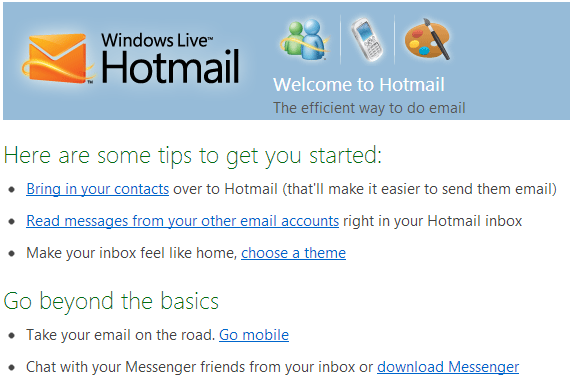 112
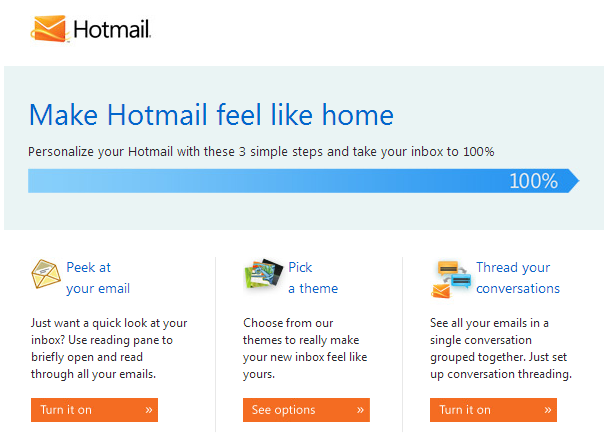 113
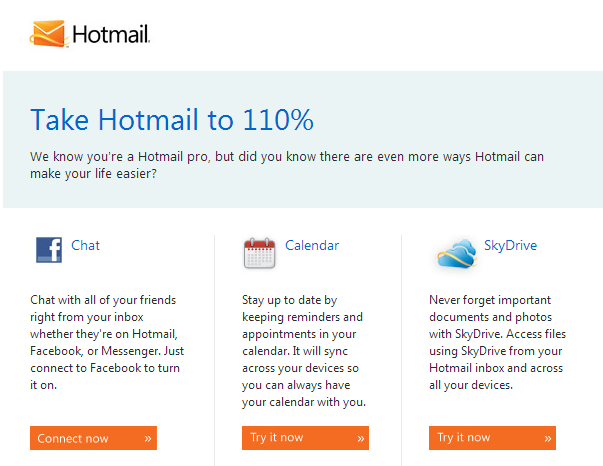 114
MAKE HOTMAIL WORK FOR YOU
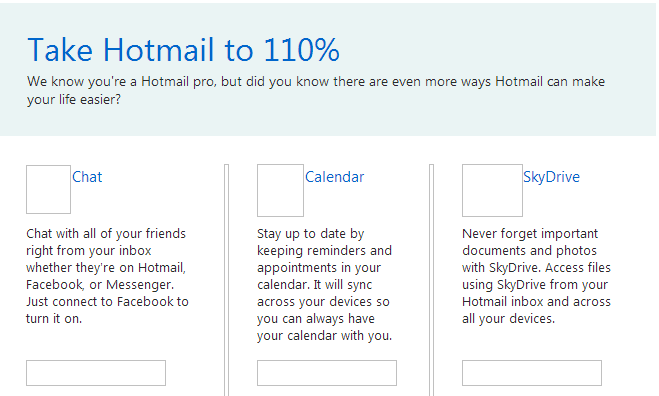 115
Personalize your Hotmail
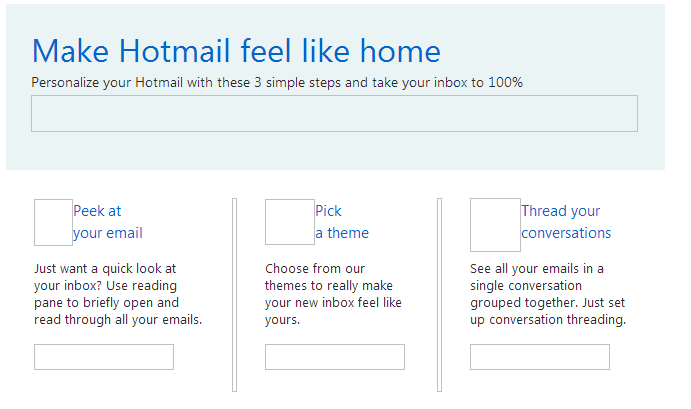 116
IN OUTLOOK YOU CAN ARRANGE BY
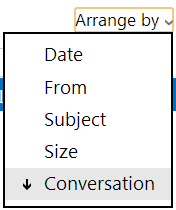 117
OUTLOOK HAS SKYPE
Microsoft has started to integrate its voice and video calling service, Skype, into its Outlook desktop email client.
 A Skype 6.1 update for Windows now includes the ability to call any mobile or landline within Outlook.
118
Ben’s to do list
#1 email welcome to Hotmail
Put a picture on desktop for them to copy
Send them a many times forwarded email
Send them email with link to website for email help/tips
119
EMAIL HANDLING OPTIONS
TOP RIGHT OF READING PANE


RIGHT CLICK ON GHOST FLAG FOR DROP DOWN MENU OF OPTIONS TO HANDLE THIS EMAIL
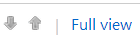 120
WHAT IS OUTLOOK.COM
Outlook.com is a new free web e-mail service by Microsoft intended to replace Hotmail. Using Outlook.com can be done by creating a new Outlook.com account or upgrading your existing Hotmail account to Outlook.com. If you have used Outlook.com and decided you want to go back to Hotmail, that can be done easily.
121
Also, downgrading from Outlook.com to Hotmail does not result in loss of data. All your e-mails, contacts, folders, etc. are converted with you. The only thing that changes when going from Outlook.com to Hotmail is the user interface; you get the old Hotmail inbox and features back.
122
GO TO
IN HOTMAIL/OUTLOOK THERE IS A GO-TO SETTING THAT WILL ALLOW YOU TO PICK A DATE ON THE CALENDAR AND SEE ALL THE EMAILS FOR THAT DAY.
123
BEFORE DIVING INTO HOTMAIL
Hotmail, or "MSN Hotmail" 
Windows Live Hotmail 
Windows Live Hotmail Plus 

Note: before the class started, Ben sent each of you an email.
124
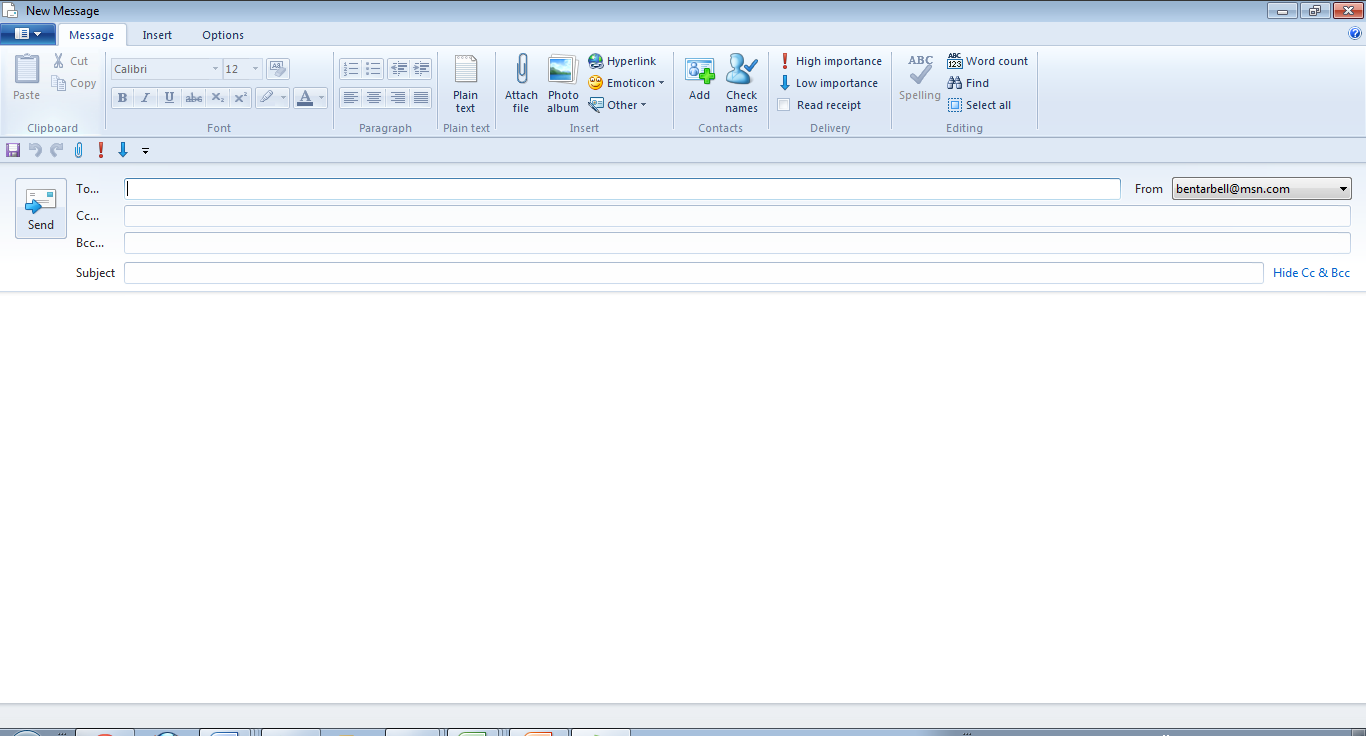 NEED SLIDE ON WINDOWS LIVE HOME SETTINGS
125
126
MISCELLANEOUS FEATURES
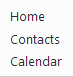 CALENDAR


SHOW FLAGGED MESSAGES (UNDER QUICK VIEWS)
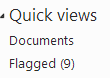 127
EMAIL OPTIONS
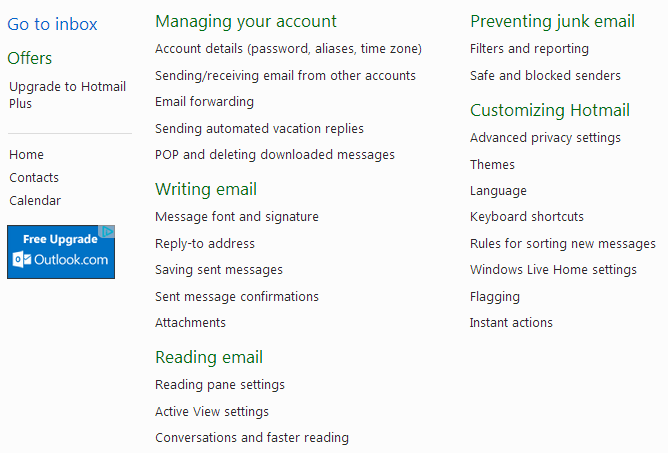 128
129
CONTACT LIST OPTIONSCLICK GEAR RIGHT TOP
130
OFFERS TO UPDATE
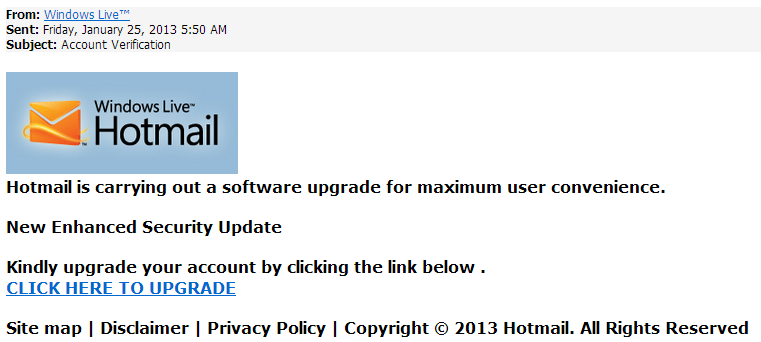 131
Tips 1
FILE HOTMAIL EMAILS FASTER
SEARCH: QUICKLY FIND AN EMAIL
FULLVIEW: SHOW CONTENT
MARK AS SAFE (TRUSTED SENDER)
CONVERSATIONS: GROUP TOGETHER EMAILS SENT WITH SAME SUBJECT LINE
132
Tips -2
REVERSE THE CURRENT EMAIL SORT ORDER IN HOTMAIL
HOW TO HIDE OR REMOVE THE ADS
AUTOMATICALLY MOVE EMAIL TO FOLDERS
DIFFERENT GROUP SORTS AVAILABLE
YOU CAN SHRINK THE FOLDER SCREEN
133
TIPS -3
OPEN AN EMAIL IN PRINT PREVIEW MODE (LETS YOU READ BEFORE YOU PRINT)
134
WHERE ARE SLIDES OF UNDISCLOSED RECIPIENTS?
135
RECALLING A HOTMAIL EMAIL
And If you're using Live Mail 2011, please follow the steps below:1. Start Live Mail.2. Then create a new e-mail message, on the Windows Live Mail toolbar, click New. 3. In the message window, click the Delivery, and then check the box Read receipt.
136
137
WHEN YOU CLICK THE “TO” BOX THE CONTACT LIST OPENS UP.
138
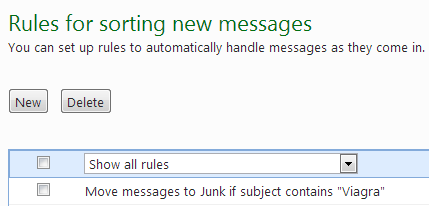 139
EMAIL “CATEGORIES” OPTIONS
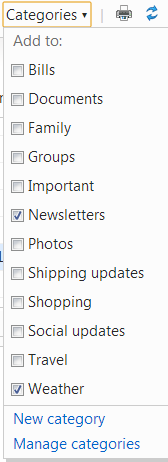 140
EMAIL “MOVE TO” OPTIONS
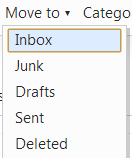 141
MARKING AN EMAIL
142
SWEEP OPTION
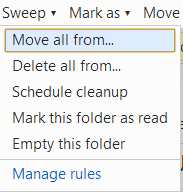 143
AUTOMATIC PROMPTS
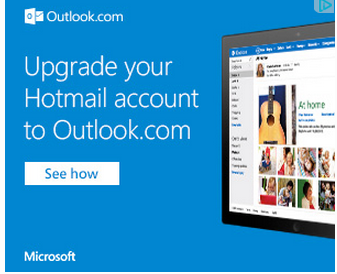 144
HOTMAIL EMAIL “MOVE TO” OPTIONS
AFTER CLICKING ON EMAIL
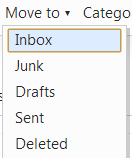 145
TOOL BAR CONTAINS OPTIONS TO DEAL WITH AN OPEN EMAIL
146
MORE EMAIL HANDLING OPTIONSCLICK DOWN ARROW AFTER REPLY
147
HOVER YOUR MOUSE OVER THE SHADOW ITEMS ON A MESSAGE
[The envelope]= Mark as Read/Unread (can mark without opening it)

The “X”: Delete this message -Can delete without opening it)
The “flag”: Keep this message at the top of your inbox so you can keep track of it and act on it later) (Flagged emails can be hidden)
148
OPEN EMAIL ACTION BUTTONS SHOWN IN PREVIEW PANE RIGHT HAND SIDE UNDER TIME OR DATE
HOVER MOUSE OVER FLAG TO ACTIVATE GHOST IMAGES
HOVER MOUSE TO SEE WHAT EACH GHOST IMAGE DOES
ENVELOPE WILL MARK UNREAD
“X’ WILL DELETE
CLICK FLAG TO ACTIVATE
149
READING PANE OPTIONS SETTINGS (upper right hand corner of screen under your name)
150
USING THE INBOX FEATURES BAR
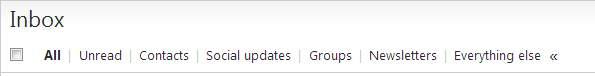 151
TODAY’S VERSION OF HOTMAIL.COM
152
HOTMAIL BUILT TO BE SAFE
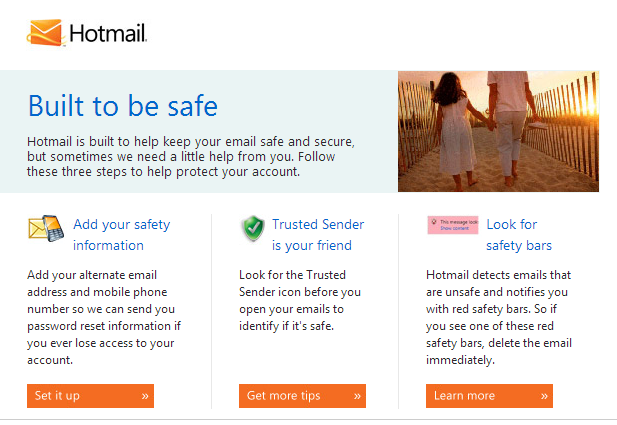 153
154
USING TOOLBAR FEATURES
All will show all emails (probably default)
Unread will show unread emails ONLY
Contacts will show the emails from people in your  contact list
Social Updates will show you emails from Facebook, Twitter, Linkedin, etc.
Groups will show contacts you have put together for email groups
Newsletters show items from news sources
Everything Else shows rest
155